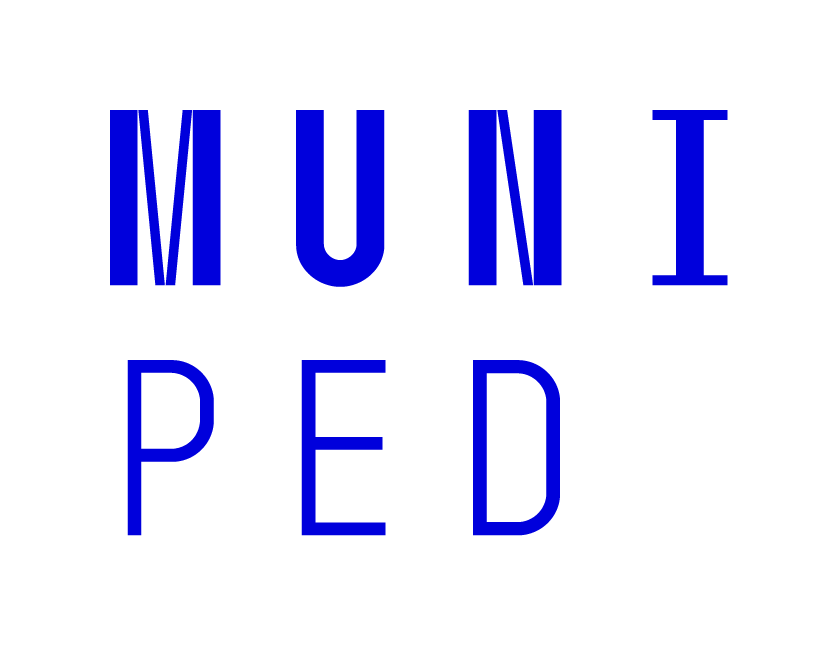 +
Prezentace bakalářského programu
Veřejná ekonomika a správaa Francouzský jazyk pro hospodářskou činnost
1
Obsah studia na PdF MU
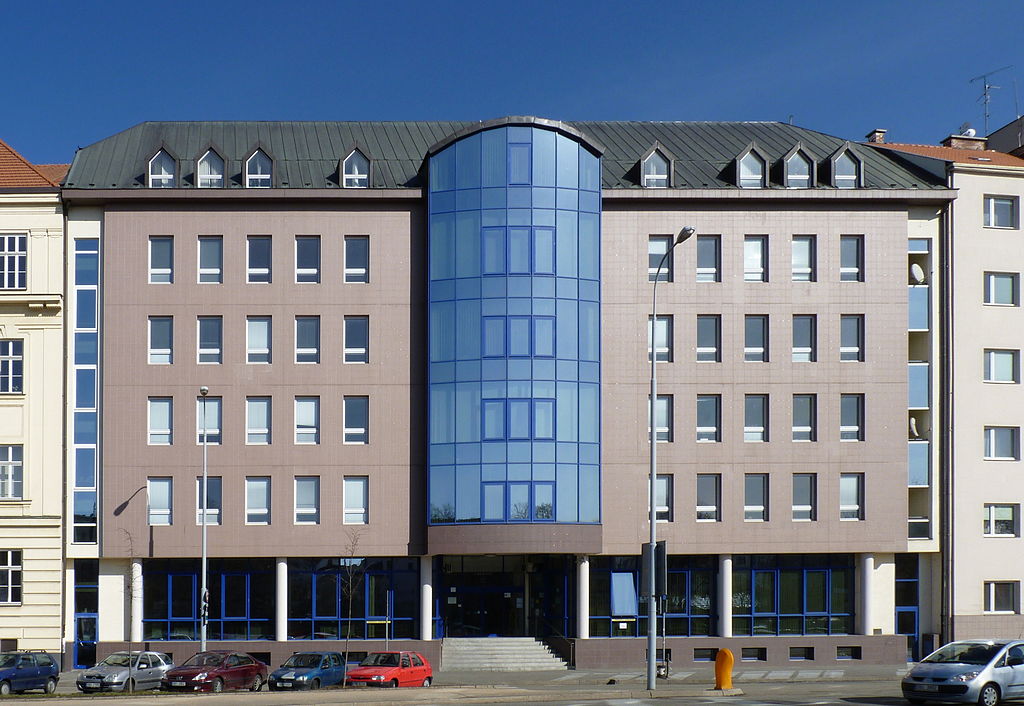 Lingvistický modul :
Fonetika, Morfologie, Syntax
Kulturně-historický modul :
Historie, Geografie, Literatura
Komunikační modul :
Praktický jazyk, Ústní a písemný projev
Odborný modul :
Odborný jazyk (obchod, administrativa, diplomacie, finance), Obchodní korespondence
2
Obsah studia na ESF MU
Ekonomický modul:
Makroekonomie, Mikroekonomie, Veřejná ekonomie, Hospodářská politika, Dějiny ekonomických teorií
Finanční modul:
Základy financí, Finanční řízení, Veřejné finance
Správní modul:
Veřejná správa, Veřejné politiky
Modul řízení:
Základy managementu, Základy marketingu
Právní modul:
Základy práva, Právo EU,
Matematický modul:
Matematika, Základy ekonometrie, Statistika
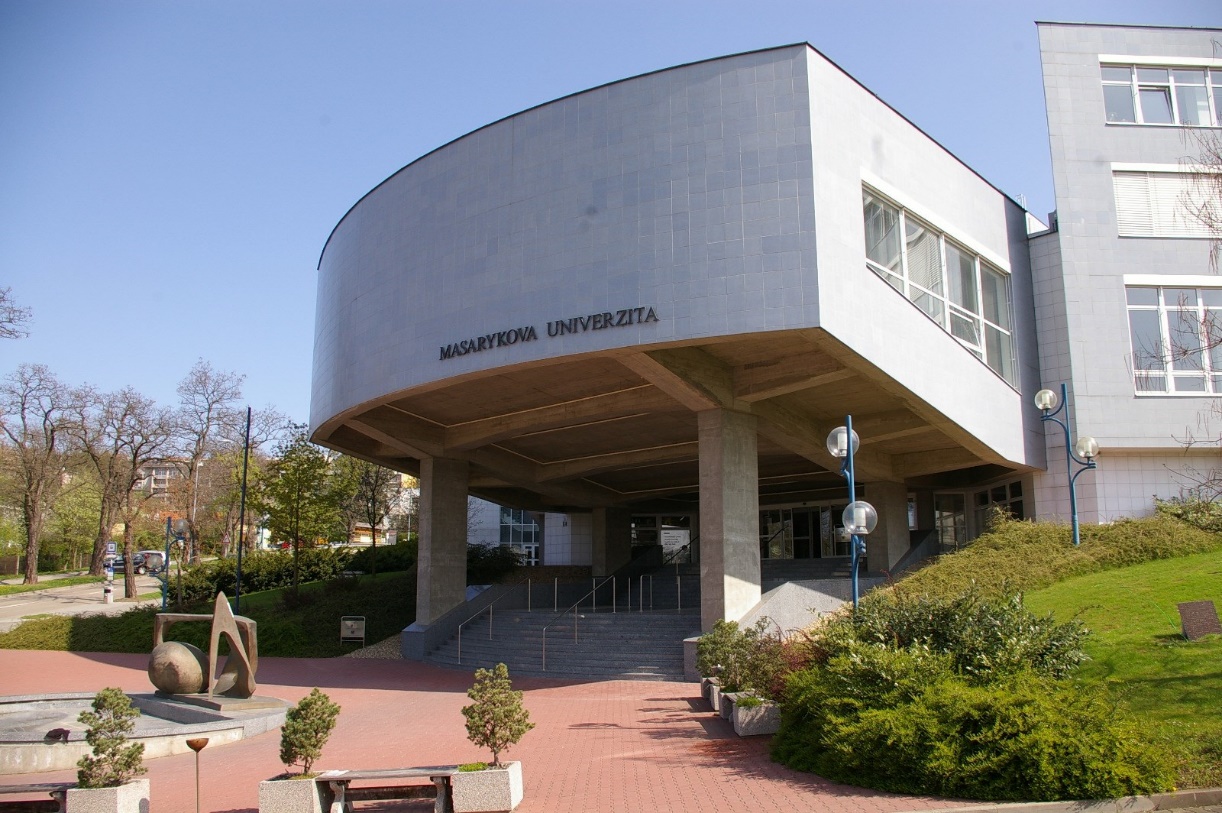 3
Přijímací zkoušky
Test studijních předpokladů
Písemná zkouška z FJ v rozsahu gymnaziálních osnov
(gramaticko-lexikální část, porozumění čtenému textu, reálie)
(Studenti s certifikátem DELF B2 (či vyšším) nemusí absolvovat test z FJ.)
4
Absolventi programu – další studium
ESF MU
MFTAP Veřejná správa (L'Administration publique)
Hospodářská politika
Hospodářská politika a správa
Podniková ekonomika a management
Veřejná ekonomika a správa
Veřejná ekonomika
PdF MU
Učitelství FJ pro 2.stupeň ZŠ
FF MU
Překladatelství a tlumočnictví
Učitelství FJ pro SŠ
5